4 июня 2021 года – дата запуска летней комплектации дошкольных организаций Костанайского района
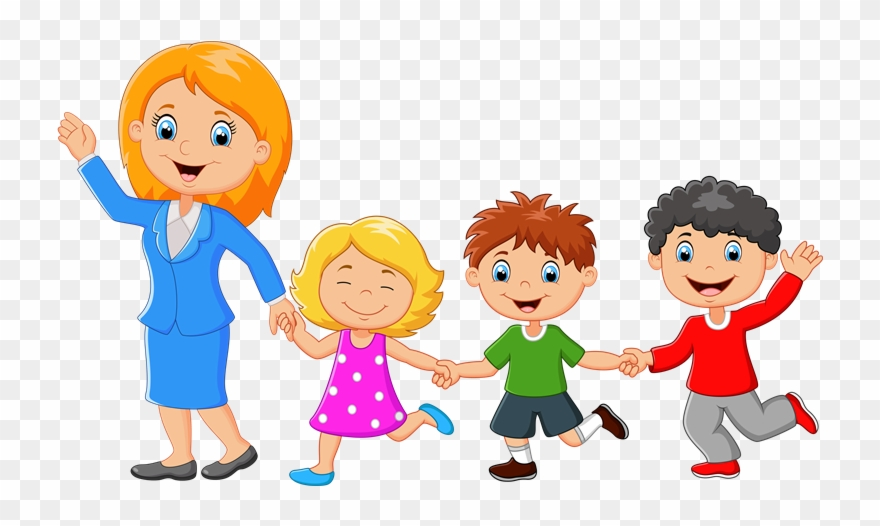 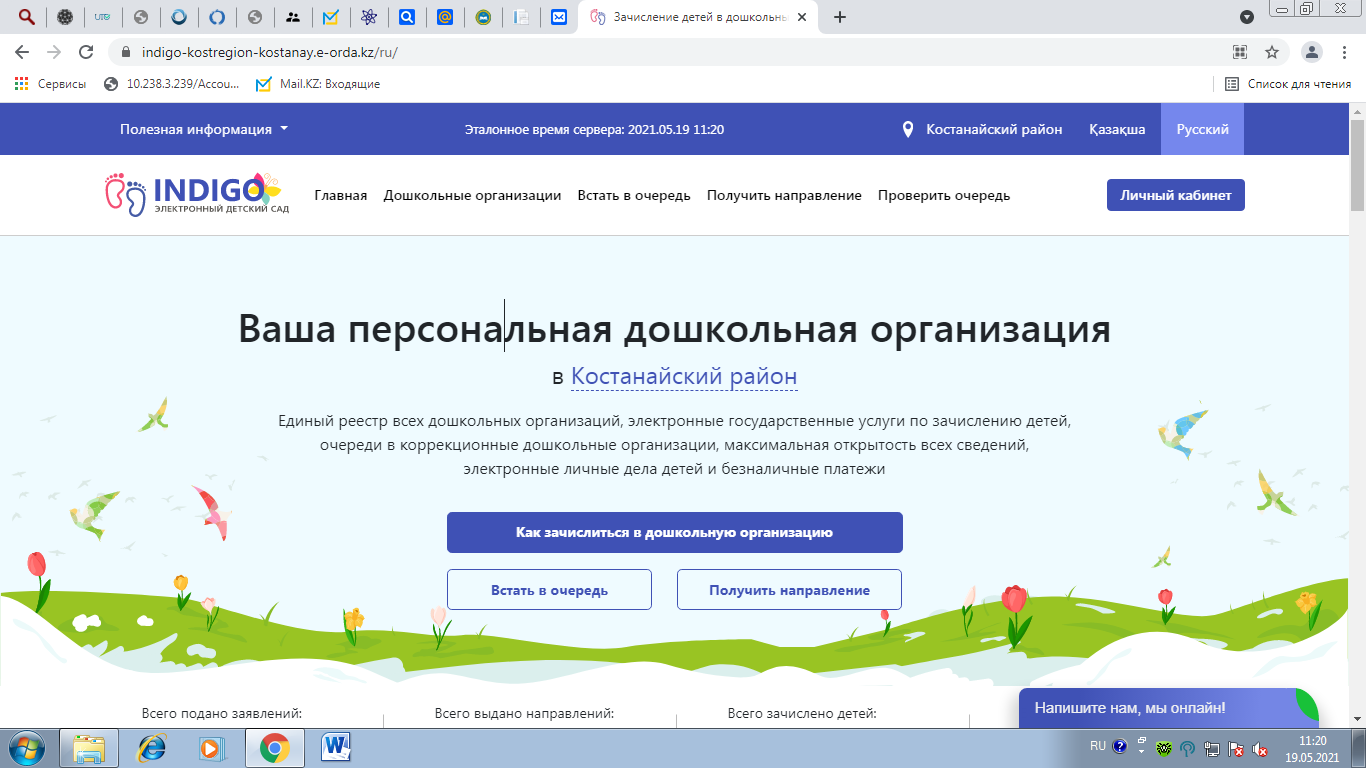 1.   Система управления очередью «INDIGO – электронный детский сад» работает круглосуточно на постоянной основе.
2. Граждане имеют возможность самостоятельно подавать заявление на:- постановку в очередь;- изменять уже поданное заявление;- отзывать заявление из очереди;- получать и аннулировать направление на зачисление в  дошкольную организацию;
3. Порядок распределения свободных мест:
1) система  ежедневно принимает информацию от ДДО о появлении новых свободных мест;
2) ежедневно в 18:00 часов на интернет-ресурсе публикуется бюллетень освободившихся мест за прошедшие сутки;
3) ежедневно в 07:00 часов утра открывается приоритетный доступ на 3 рабочих дня для получения направления  в ДДО     (доступ открывается Х  количеству первых заявителей в очереди, в зависимости от Х количества освободившихся мест);
4) заявители, которым был открыт приоритетный доступ,  самостоятельно получают электронное направление в дошкольную организацию;
5) после истечения  срока приоритетного доступа (3 рабочих дня), ровно в 07.00 часов утра оставшиеся свободные места становятся доступны всем заявителям, вне зависимости от номера очереди.  

   !!!Внимание!!! Для получения направления заявителю необходимо войти в личный кабинет (он есть у всех заявителей, формируется при постановке в очередь автоматически).